Праздники в России
Национальные
 Христианские
 Семейные
Тема  урока:
Рождество Христово
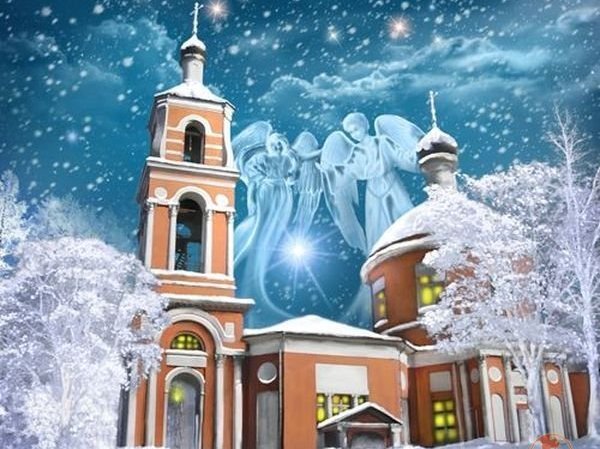 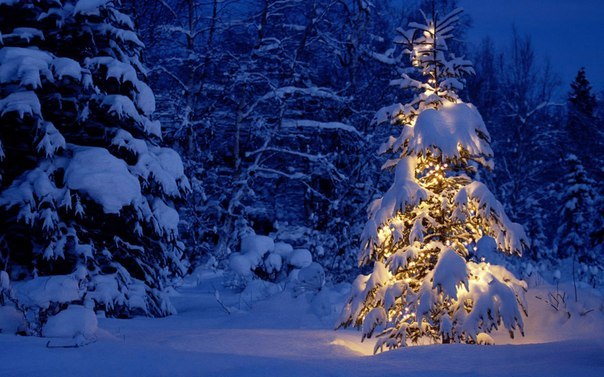 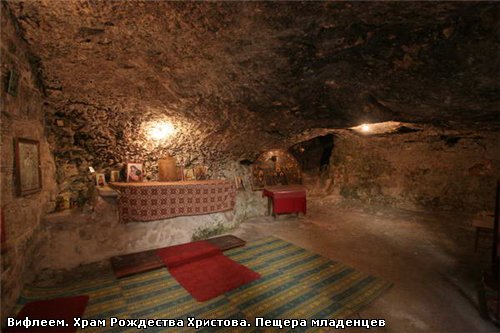 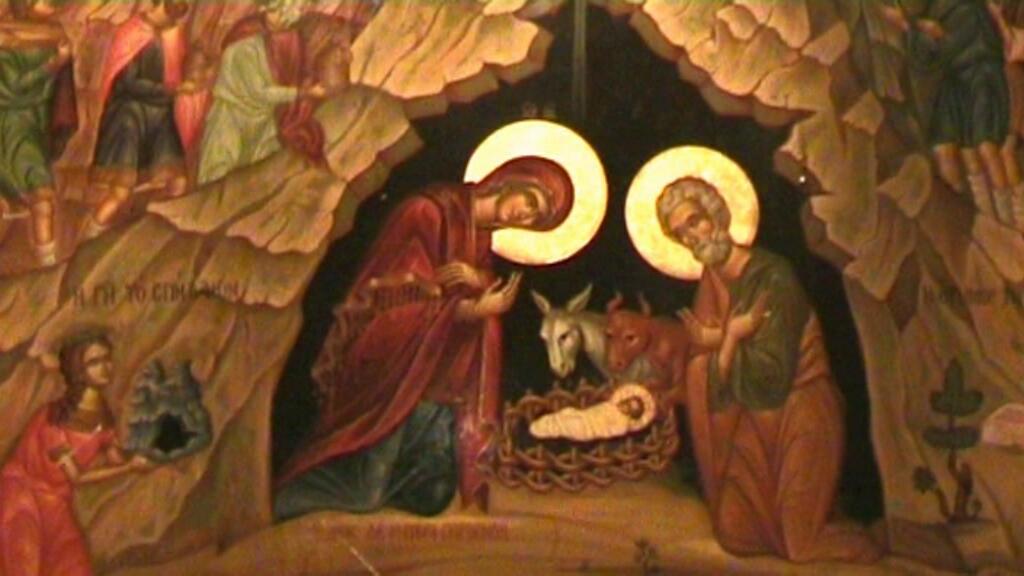 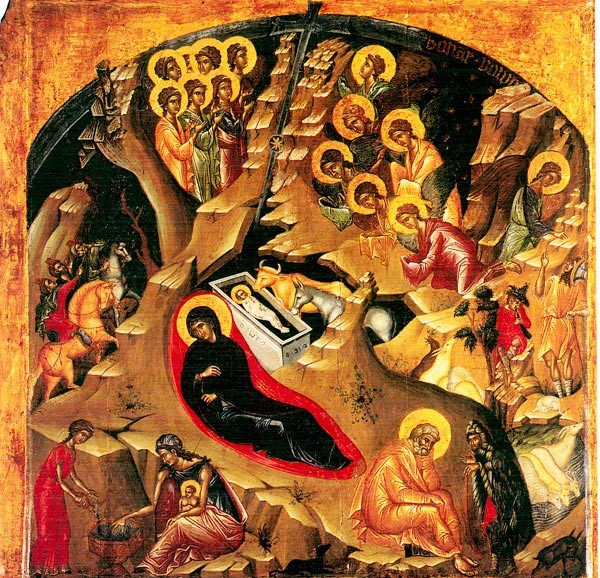 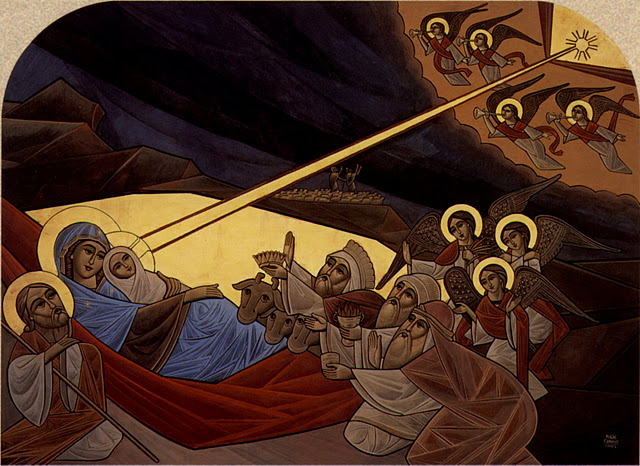 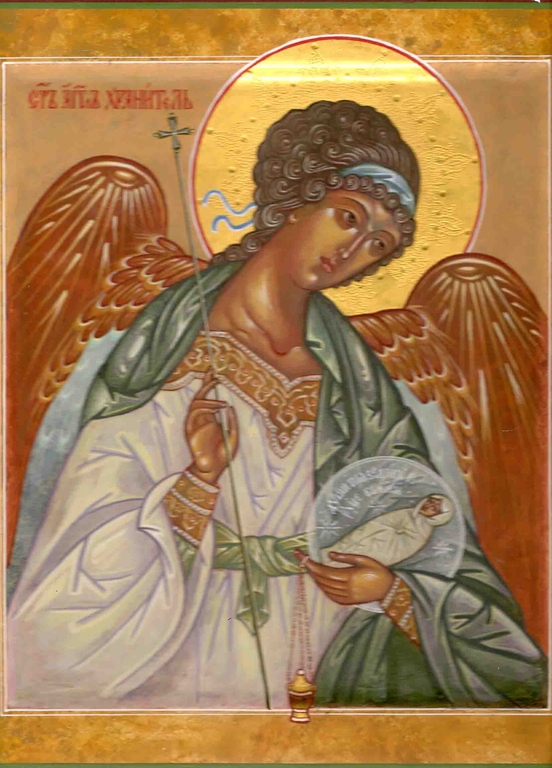 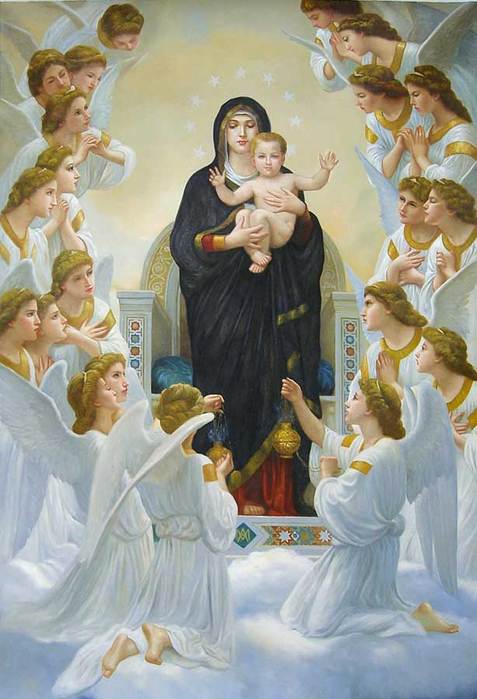 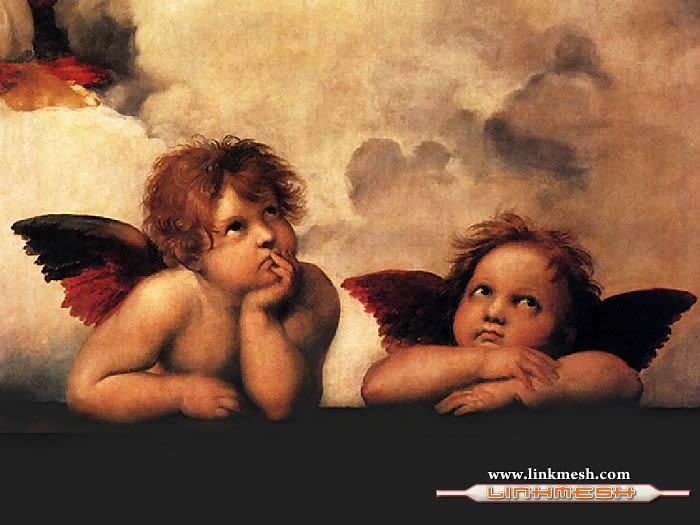 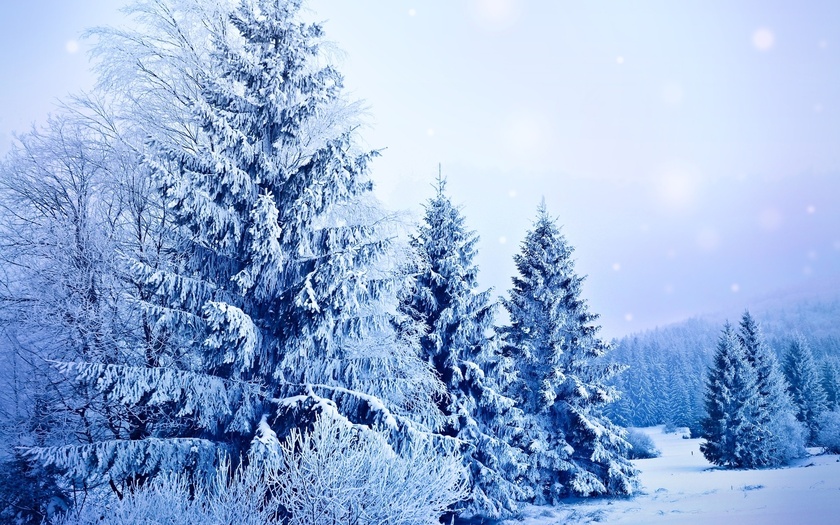 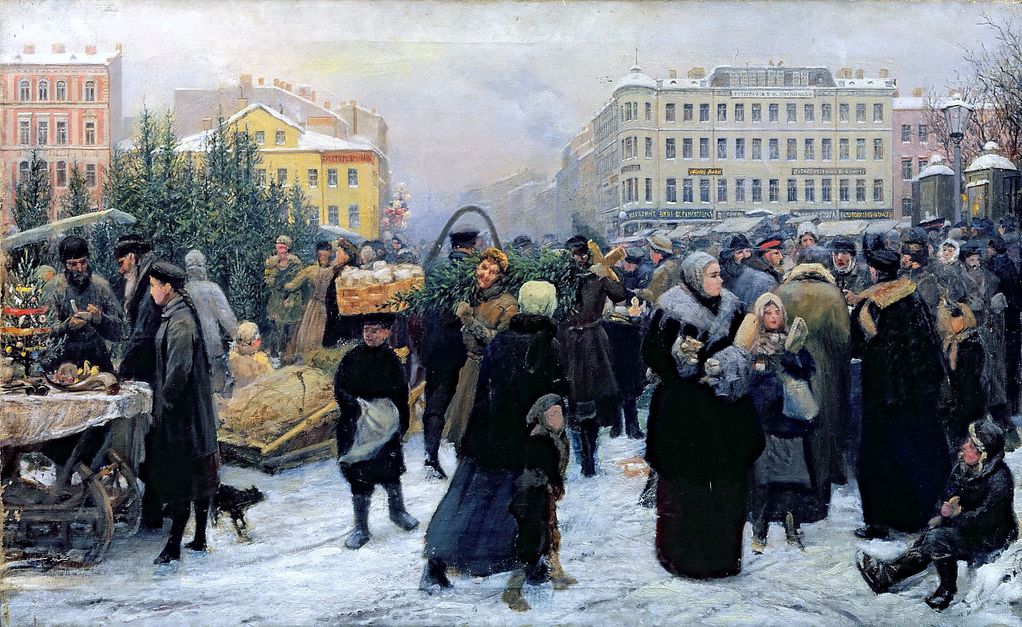 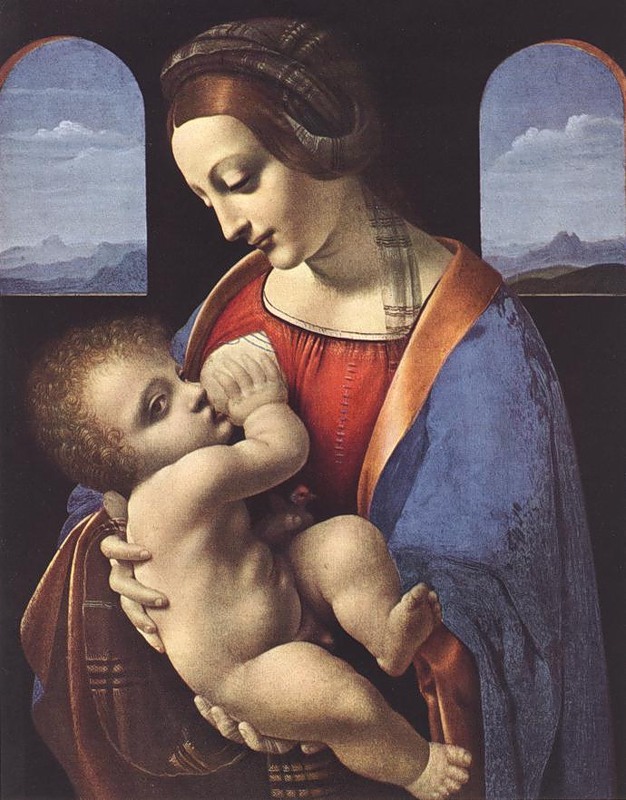